Дрозд Екатерина Георгиевна
учитель математики
МБОУ «Окуневская средняя школа»
Муниципального образования
Черноморский район Республики Крым
Презентация к уроку по учебному предмету «алгебрА» в 9 классе на тему: «Элементарные преобразования графиков функций»
Цели урока
Закрепление навыков построения графиков функций
Приобретение умения манипулировать формулами функций с помощью элементарных способов преобразования
Систематизация и обобщение знаний о функциях и их графических представлениях
Основные способы преобразований
Параллельный перенос
Симметричное отражение
Сжатие
Растяжение
Давайте освежим память!
Функция – это
переменная величина,меняющаяся в зависимости от изменений другой величины.
Формула – это
символьное описание закона зависимости величин.
График – это
множество точек плоскости,абсциссы и ординаты которыхсвязаны указанной функцией
Параллельный переносy = f(x+a)
Перемещение графика вдоль оси абсцисс
на |a| единиц:
Вправо, если а < 0
Влево, если а > 0
Параллельный перенос
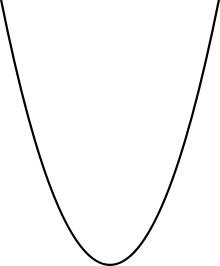 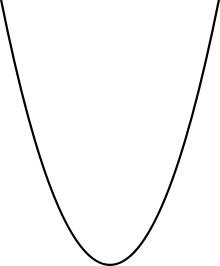 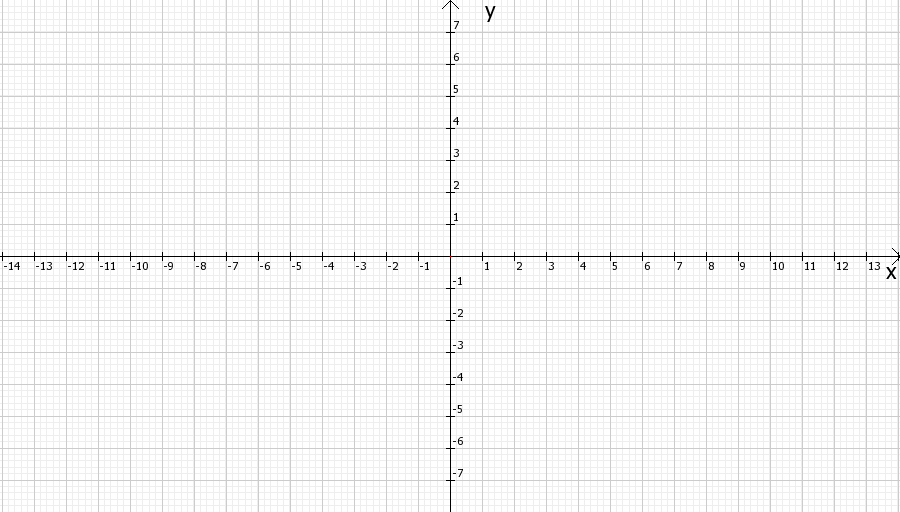 Параллельный перенос
Перемещение графика вдоль оси ординат
на |a| единиц:
Вверх, если а > 0
Вниз, если а < 0
Параллельный перенос
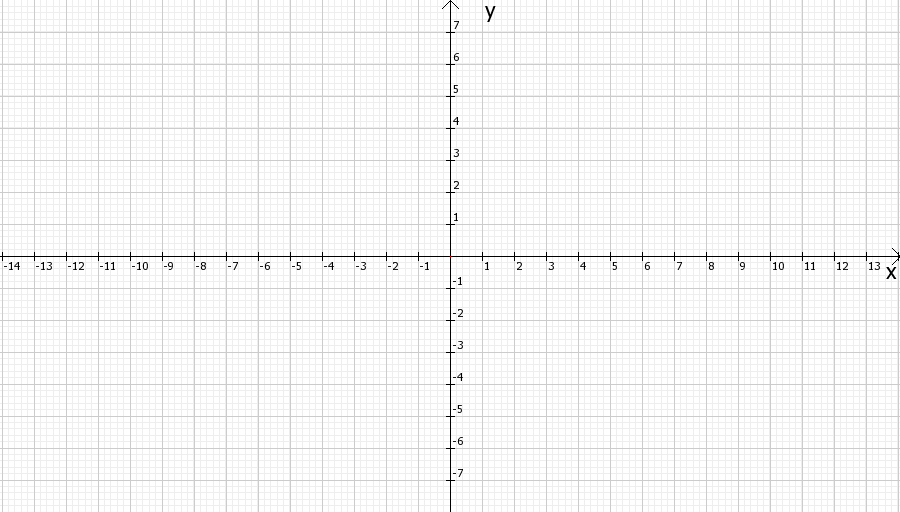 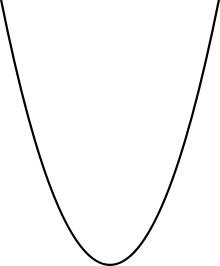 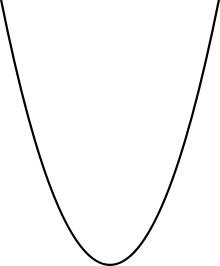 Симметричное отражение
Симметричное отражениеотносительно оси ординат:
	y = f(-x)
Симметричное отражениеотносительно оси абсцисс:y = -f(x)
Симметричное отражение
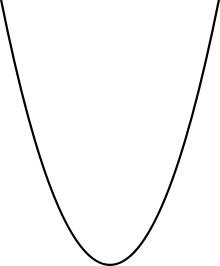 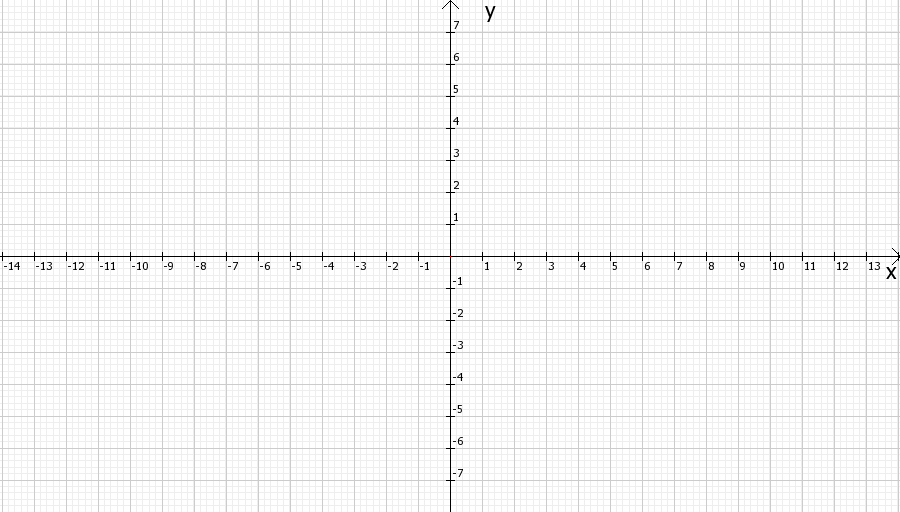 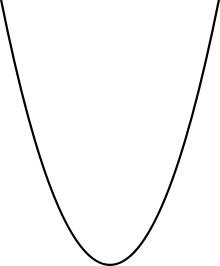 Симметричное отражение
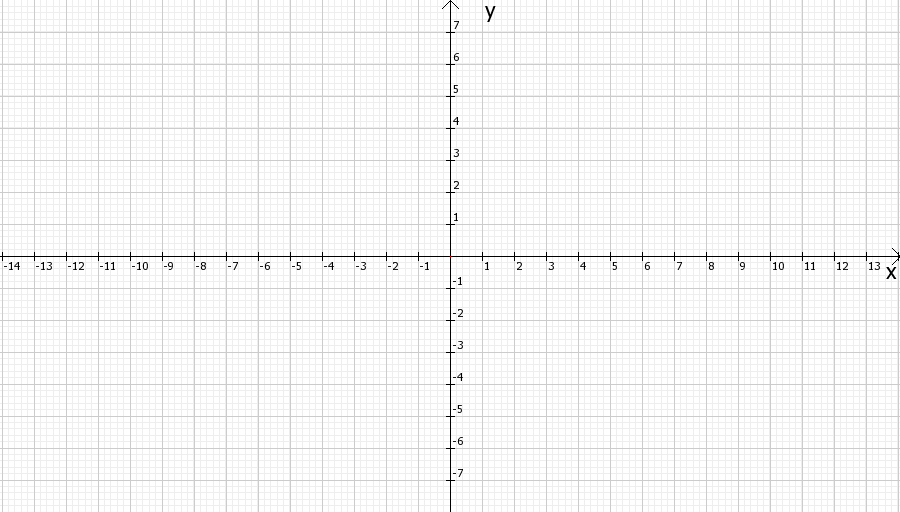 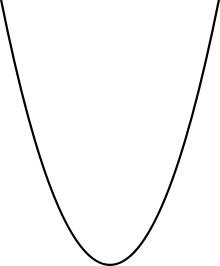 Сжатие и растяжение
y = f(kx)
При k > 1 – сжатие графика к оси ординат в k раз
При 0 < k < 1 – растяжение графика от оси ординатв 1/k раз
Сжатие и растяжение
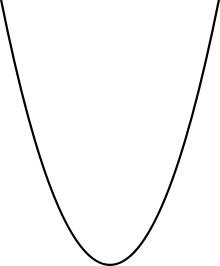 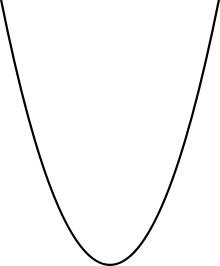 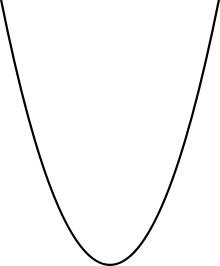 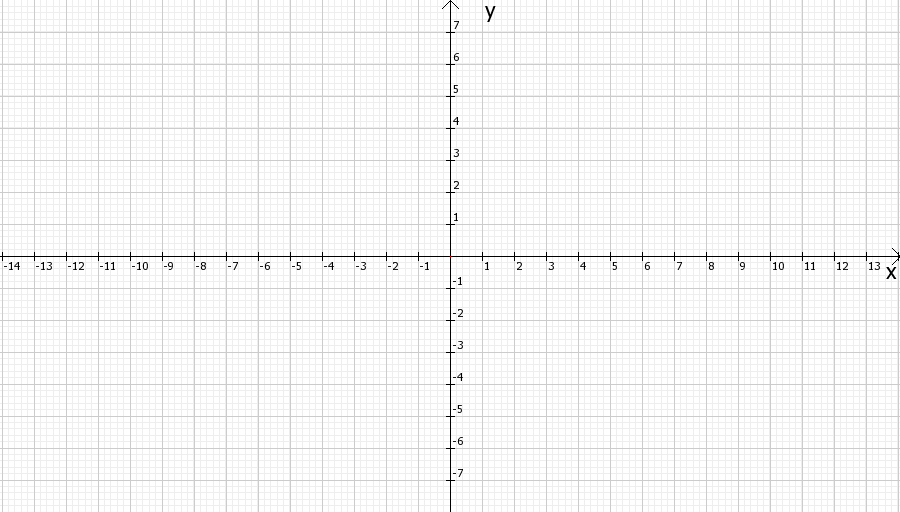 Сжатие и растяжение
y = kf(x)
При k > 1 – растяжение графика от оси абсцисс в k раз
При 0 < k < 1 – сжатие графикак оси абсцисс в 1/k раз
Сжатие и растяжение
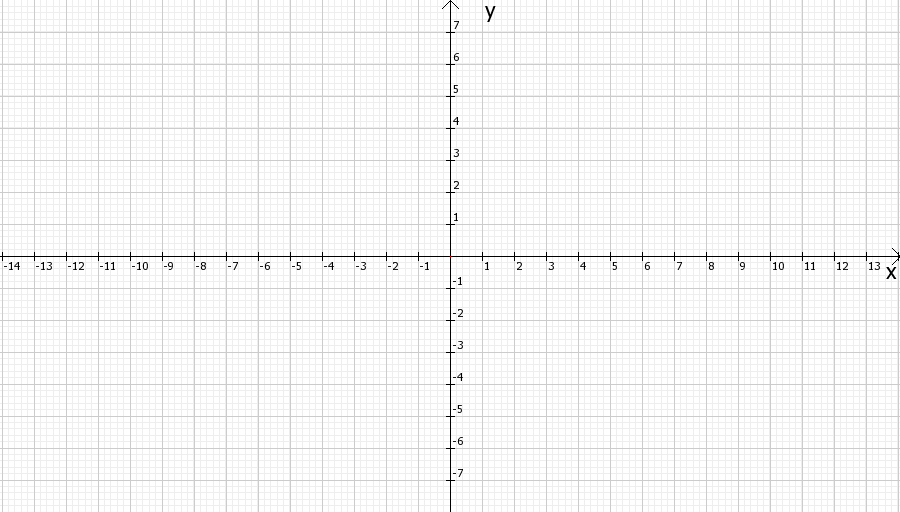 С графиком функции y=sin(x), 
«синусоидой», скоро
познакомимся
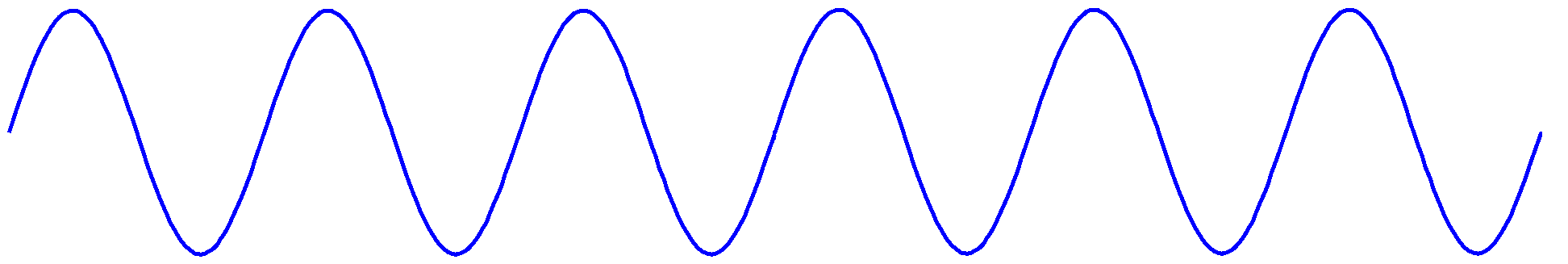 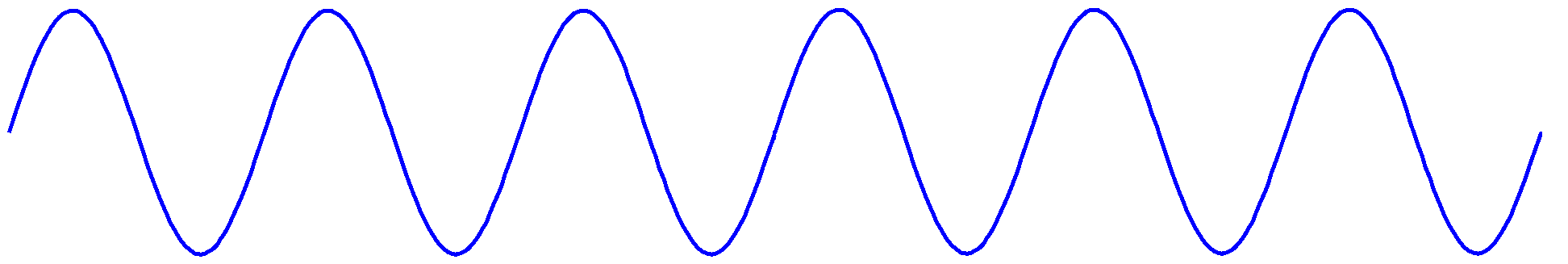 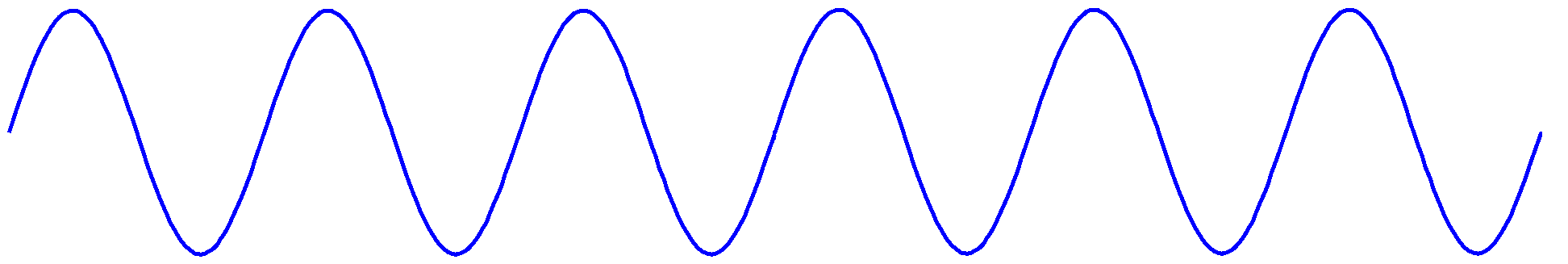 Симметричное отражение
y = |f(x)|
Симметричное отражение
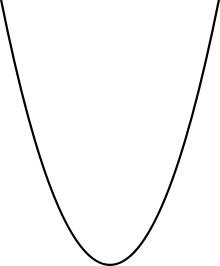 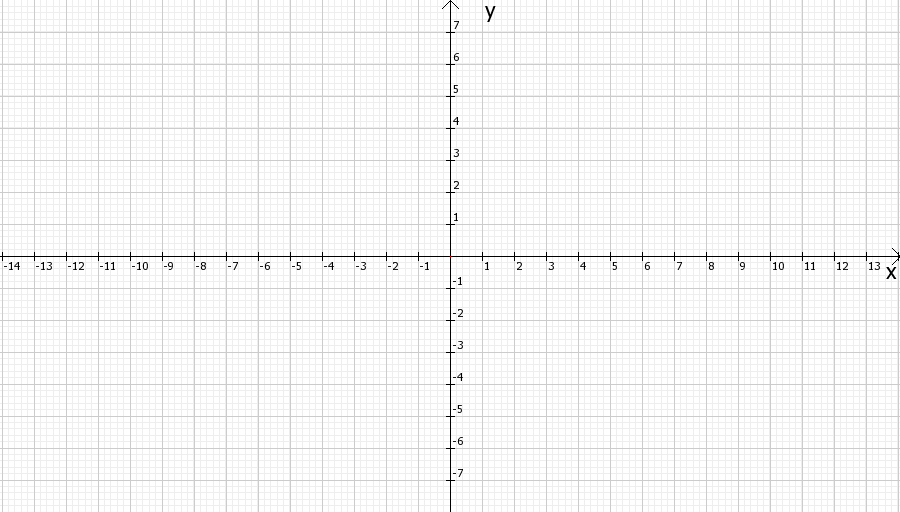 Симметричное отражение
y = f(|x|)
Симметричное отражение
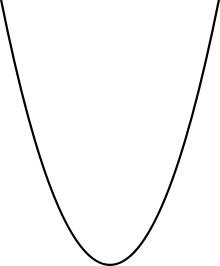 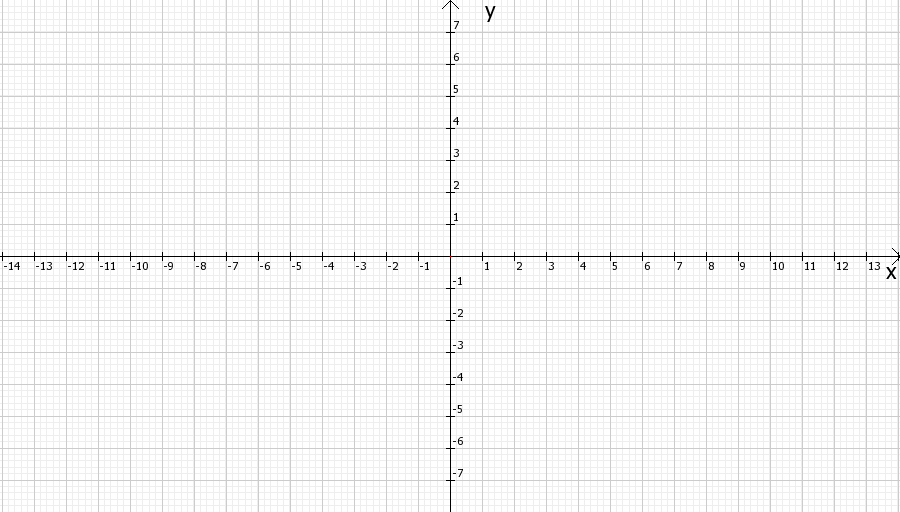 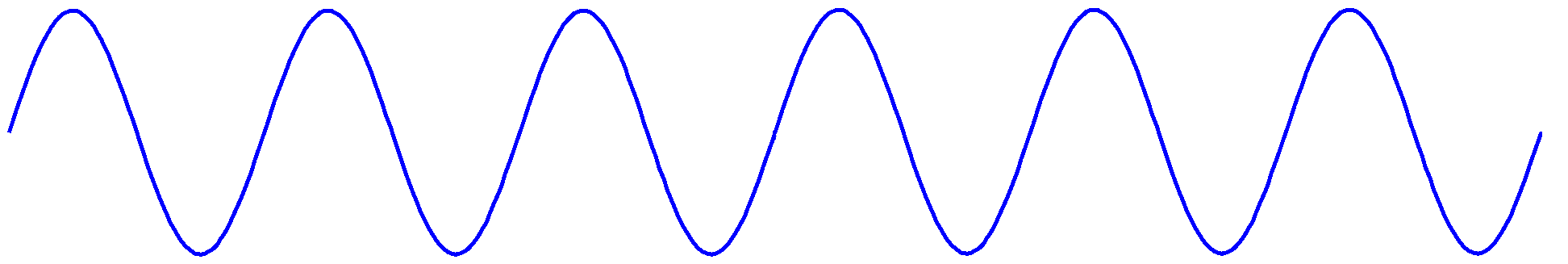 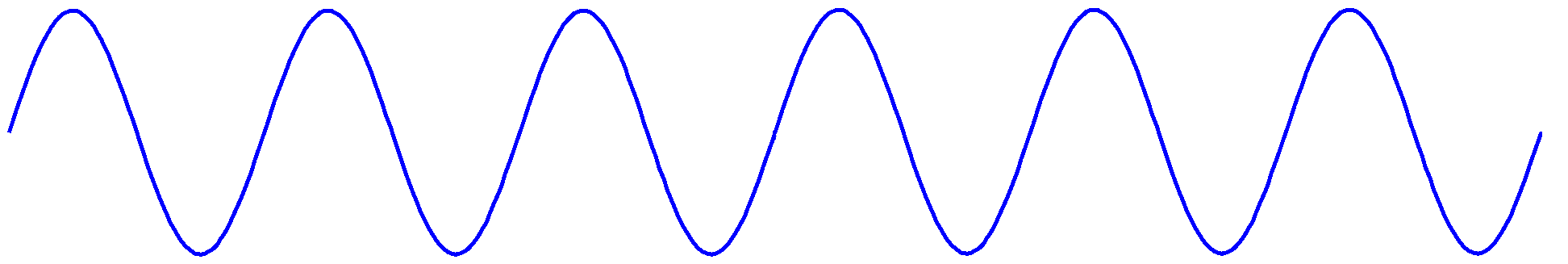 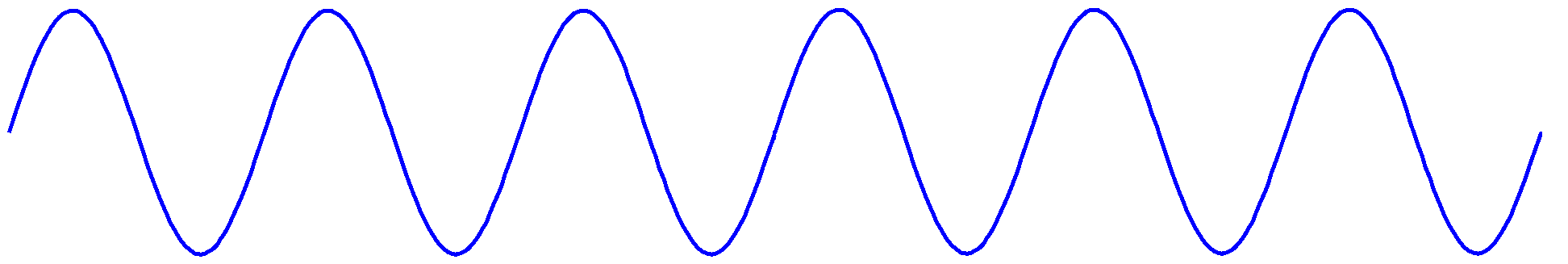 Итоги урока
Установите соответствие:
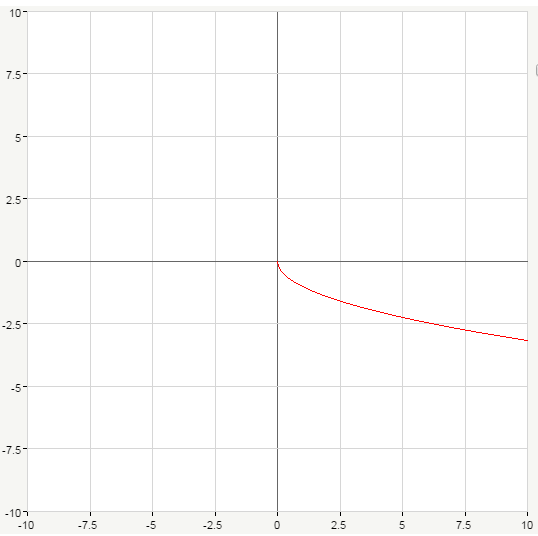 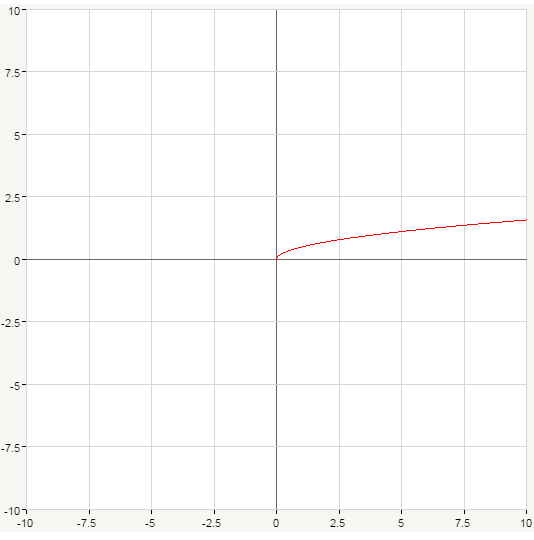 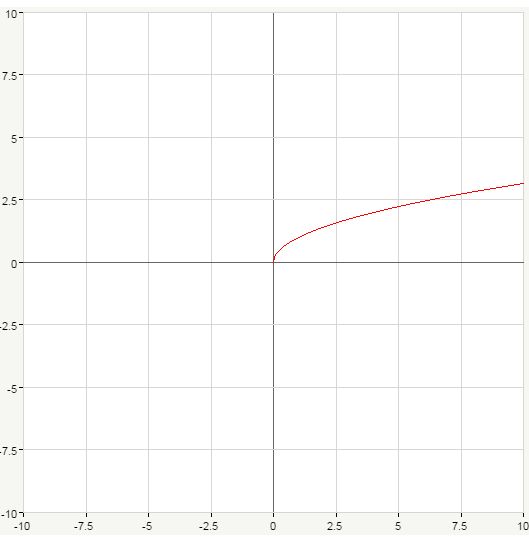 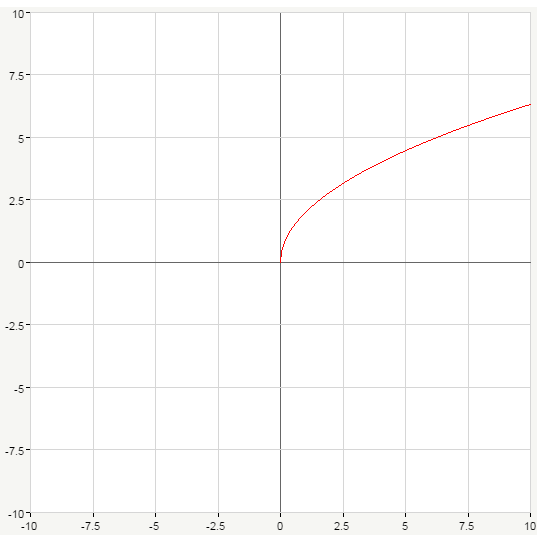 Итоги урока
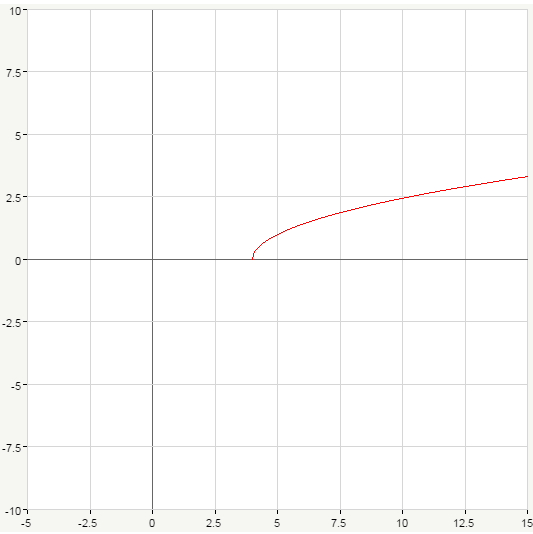 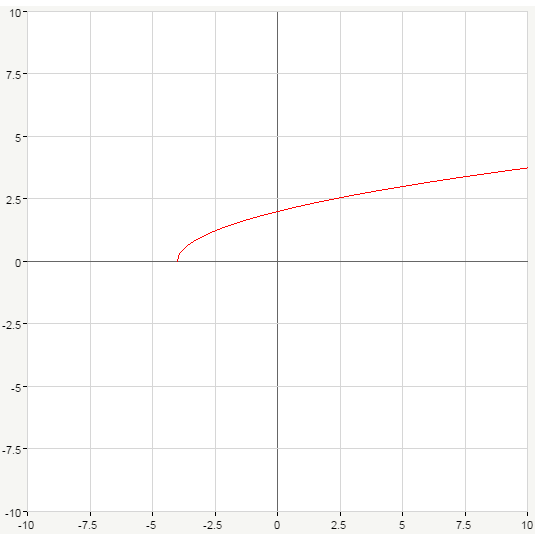 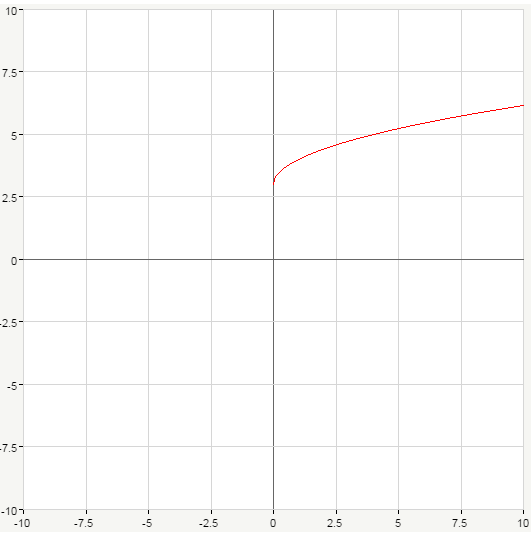 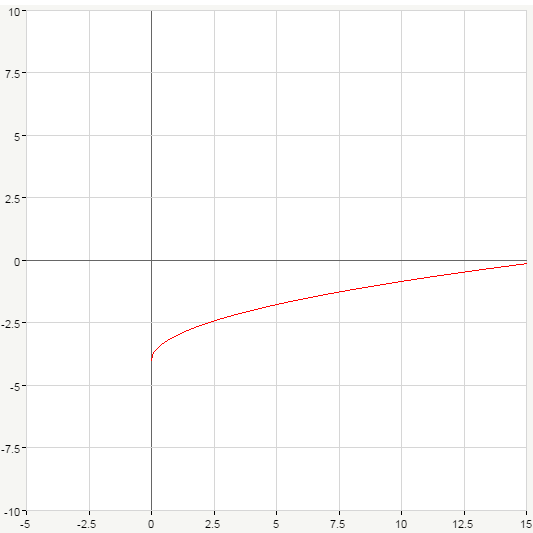 Спасибо за внимание!